Uloga državne riznice u organizaciji unutarnje kontrole, revizije i unutarnje državne financijske kontrole
Zamjenik glavnog rizničaradržavne riznice
A.Yu. Demidov
STRUKTURA PREZENTACIJE
OVLASTI DRŽAVNE RIZNICE PRIJE DONOŠENJA ODLUKE br. 41 PREDSJEDNIKA RUSKE FEDERACIJE, 2. VELJAČE 2016.

PROMJENE OVLASTI DRŽAVNE RIZNICE U POGLEDU UNUTARNJE DRŽAVNE FINANCIJSKE KONTROLE

OVLASTI DRŽAVNE RIZNICE NAKON DONOŠENJA ODLUKE br. 41 PREDSJEDNIKA RUSKE FEDERACIJE 2. VELJAČE 2016.
2
GLAVNA PODRUČJA AKTIVNOSTI DRŽAVNE RIZNICE
IT FUNKCIJE
SUDIONIK NA FINANCIJSKOM TRŽIŠTU
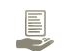 SIIS „Elektronički proračun“

SIS „GMP” (u javnim i općinskim plaćanjima)

SAS „Uprava”

Zajednički portal sustava proračuna
 
UIS u području javne nabave

Službeno web-mjesto za objavu informacija o javnim ustanovama
3
DRŽAVNI (OPĆINSKI) SUSTAV FINANCIJSKE KONTROLE (REVIZIJE) U RUSKOJ FEDERACIJI
Računovodstvena komora Ruske Federacije – 
vrhovno tijelo za državnu financijsku kontrolu
Ruska Federacija
Državna riznica
Dodjela ovlasti
Državna služba za financijski i proračunski nadzor
Tijelo za kontrolu i račune u određenom sastavnom subjektu Ruske Federacije
Sastavni subjekti Ruske Federacije
Teritorijalno tijelo državne riznice
Teritorijalno tijelo državne službe za financijski i proračunski nadzor
Državno tijelo za unutarnju financijsku kontrolu sastavnog subjekta Ruske Federacije
Dodjela ovlasti
Općinsko tijelo za kontrolu i račune
Općine
Općinsko tijelo za unutarnju financijsku kontrolu sastavnog subjekta Ruske Federacije
Teritorijalni odjel teritorijalnog tijela državne riznice
4
OVLASTI DRŽAVNE RIZNICE U POGLEDU PROVEDBE DRŽAVNE (OPĆINSKE) UNUTARNJE KONTROLE PRORAČUNA
Metode provedbe kontrole
Inspekcija
Revizija
Ovlaštenje
Istraživanje
Monitoring
Neprestano prikupljanje i analiza podataka o kontroliranim predmetima
U pogledu određenih dijelova poslovanja
Provjera popratnih dokumenata
Analiza i evaluacija stanja područja poslovanja kontroliranog predmeta
U pogledu sveukupnog poslovanja
na terenu
SIS u području pravnih odnosa proračuna
Procjena opravdanosti upotrebe dokumenata
Nova metoda provedbe kontrole
SIS kontroliranog predmeta
površna
Analiza (ispitivanje) ispitanih ciljeva
POTPORA RIZNICE(akt, certifikat)
kombinirana
Potvrda predmeta
Usklađenost ispitanog predmeta sa zahtjevima RLA-a
šaltera
5
Dopuštenje za provedbu aktivnosti
Obavijest o odstupanjima ili o svrsi inspekcije
Akt, izvješće
Mišljenje
NEPRESTANA DRŽAVNA KONTROLA PRORAČUNA U POGLEDU SREDSTAVA DODIJELJENIH PRAVNIM SUBJEKTIMA IZ PRORAČUNA PRORAČUNSKOG SUSTAVA RUSKE FEDERACIJE
Državna riznica
Provjera dokumenata
Istraživanje
(prema potrebi)
Ovlaštenje
2
3
Mišljenje o nedostatku prekršaja
Mišljenje o postojanju/nepostojanju prekršaja
Dolazak do predmeta
Prijenos sredstava
1
2.2
2.1
4
1. Zahtjev za primanjem (prijenosom) sredstava 
2. Ugovor; 
3. Dokumenti koji služe kao osnova za prijenos sredstava.
Roba, radovi, usluge (kontrola isporuke, izvršenja i pružanja usluga)
Izvršitelj (suizvršitelj)
Nositelj proračunskih sredstava – javni klijent
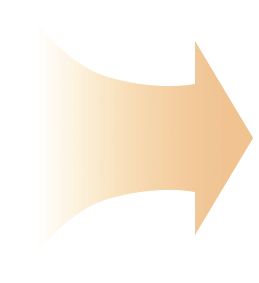 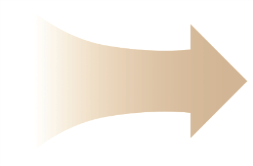 6
IT OKRUŽJE ZA MEĐUODJELNU SURADNJU TIJEKOM PROVEDBE KONTROLE (REVIZIJE)
Državna riznica
Rosfinmonitoring
Državna porezna služba Ruske Federacije
AIS „Porez“
Službena web-stranica jedinstvenog informacijskog sustava (UIS) www.zakupki.gov.ru
Jedinstveni informacijski sustav za poslove (transakcije) koji uključuju novac ili drugu imovinu
SIS „Elektronički proračun“
ASK NDS (ACS VAT)
Kreditne organizacije
Informacije o računima;

Informacije o organizacijama i fizičkim osobama koje spadaju u „rizičnu skupinu“, u pogledu kojih postoje sljedeće informacije:
- o utaji poreza;
- o postojećim potraživanjima;
- o unosu u registar dobavljača loših namjera;
- ostale informacije (registar pritužbi, rezultati kontrole);
Informacije koje su dala teritorijalna tijela;
USRLE, USRIE, jedinstveni državni registar poreznih obveznika.
SO „ASFK “(Automatizirani sustav kontrole riznice)
Informacije o transakcijama na privatnim računima;

Registar ugovora (Državni zakon broj 44-FZ);
Registar ugovora (Državni zakon broj 223-FZ);
Registar dogovora (sporazuma); 
Katalog RRU-a s podacima o cjenovnoj strukturi uz izračun cijena po troškovnim elementima
Sustav referentnih cijena za robu, radove i usluge;
Informacije koje su dala teritorijalna tijela.
Informacije o transakcijama na računima namire;

Informacije o organizacijama i fizičkim osobama koje spadaju u „rizičnu skupinu“, u pogledu kojih postoje informacije da su uključeni u ekstremističke aktivnosti ili terorizam;
Ostale informacije (interakcija među odjelima, rezultati kontrole);
Informacije koje su dala teritorijalna tijela.
Identifikacijski broj ugovora
7
DODJELA ODREĐENIH PRORAČUNSKIH OVLASTI
Odluka Predsjednika Ruske Federacije br. 41 od 2. veljače 2016.„O određenim pitanjima u pogledu državne kontrole i nadzora u području financija i proračuna”
Državna služba za financijski i proračunski nadzor
Državna riznica
Analiza unutarnje financijske kontrole i unutarnje financijske revizije koju provode glavni upravitelji proračunskih sredstava
(IC(A) i PEO, Odjel za unutarnju kontrolu i unutarnju reviziju u javnom sektoru)
Analiza izvršavanja proračunskih ovlasti državnih (općinskih) tijela za financijsku kontrolu koja su zapravo tijela (službenici) koja predstavljaju izvršnu vlast sastavnih subjekata Ruske Federacije (lokalna uprava)
Uredi državne riznice prema sastavnim subjektima Ruske Federacije
Teritorijalni ured Državne službe za financijski i proračunski nadzor
(Unutarnja kontrola i odjeli za reviziju)
8
[Speaker Notes: Naslov]
GLAVNA PODRUČJA AKTIVNOSTI DRŽAVNE RIZNICE
KONTROLNO (NADZORO) TIJELO
IT FUNKCIJE
SUDIONIK NA FINANCIJSKOM TRŽIŠTU
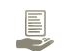 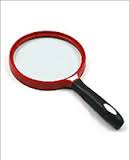 SIIS „Elektronički proračun“

SIS „GMP” (u javnim i općinskim plaćanjima)

SAS „Uprava”

Zajednički portal sustava proračuna
 
UIS u području javne nabave

Službeno web-mjesto za objavu podataka o javnim
(općinskim) institucijama
9
Hvala na pozornosti!
A.Yu. Demidov